НУТРИТИВНАЯ ПОДДЕРЖКА В ДЕТСКОЙ ПАЛЛИАТИВНОЙ ПОМОЩИ
САВВА Н.Н. к.м.н., доцент
Актуальность
«Домашние» дети
Дома ребенка
Детские дома-интернаты
Стационарные отделения
Основные проблемы в ПП с питанием и кормлением
Нутритивная недостаточность 
	- недостаток калорий при нормальном глотании
	- недостаток калорий при нарушении или отсутствии глотания
	- нарушение всасывания/переваривания
	- потеря калорий (ГЭР, рвота, др.)
	- повышенная потребность в калориях (судороги, спастика, дистонические атаки, дыхательная недостаточность, др.)
Несбалансированное питание (белки, жиры, углеводы, микроэлементы, витамины) – приводит к нарушению развития органов и тканей, остеопорозу и др проблемам.
Ферментопатии и потребность в специальном питании (непереносимость коровьего молока, лактозы, почечная недостаточность, генетические заболевания, др.) 
Неправильно используемый путь и режим кормления (кормление через рот при дисфагии, объем порции, длительность введения, способ введения, др.).
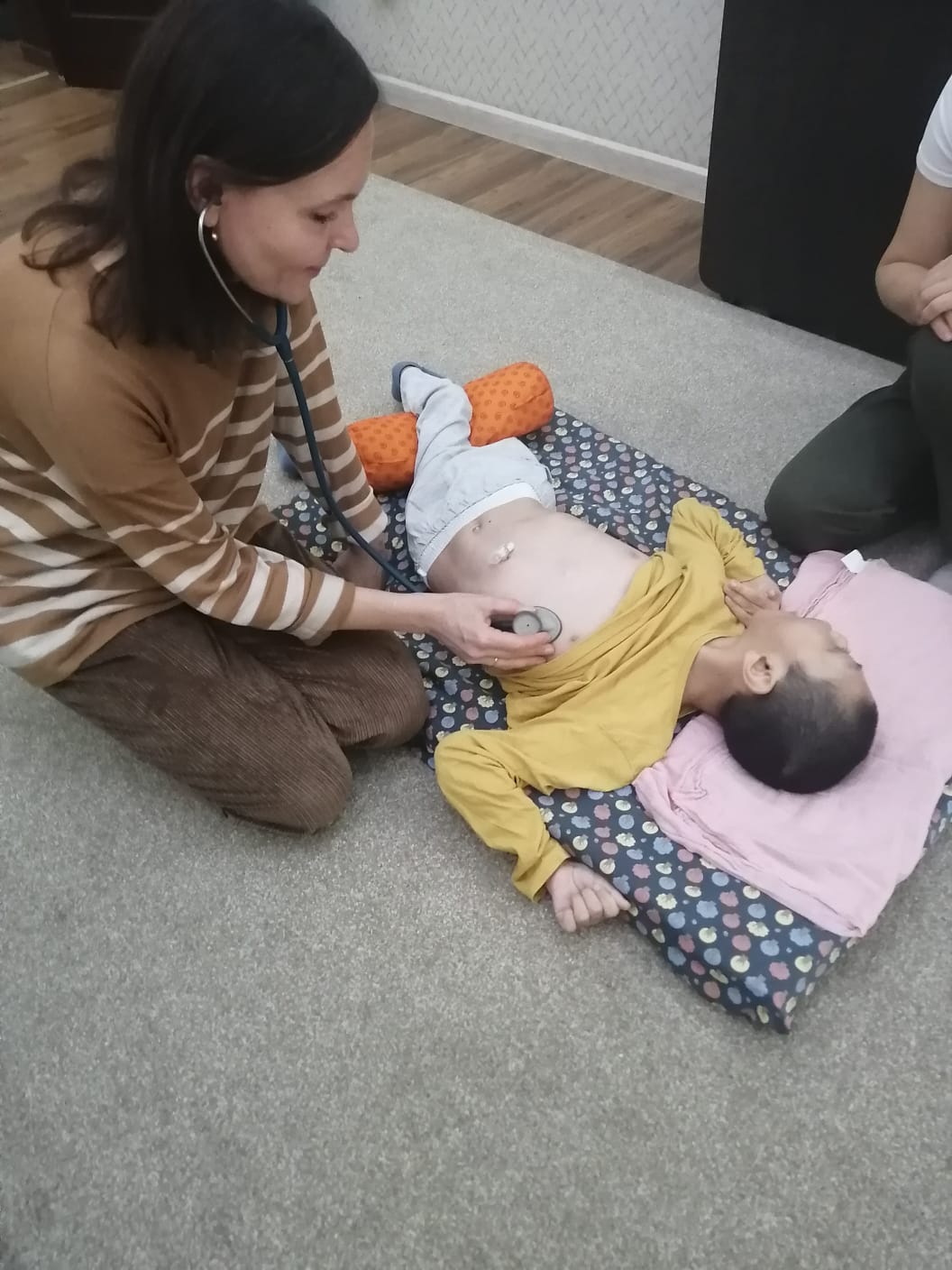 Цели при подборе питания и путей кормления
Профилактика и коррекция нутритивной недостаточности 
Профилактика аспирационных осложнений
Профилактика переломов, запоров, ГЭР/рвоты, болей в животе, др осложнений
Восполнение дефицита белов, жиров, углеводов, микроэлементов, витаминов
Достижение или приближение росто-весовых показателей к требуемым по возрасту 
Улучшение психо-моторного развития

Контроль веса и роста не реже 1 раз в месяц!
Наличие весов дома
Наличие весов для колясочников (в службе)
Виды кормления в ПП
Энтерально через рот
 - при нормальном глотании; при определенных видах дисфагии – определенная консистенция пищи, загуститель
	обычным способом, 
	сиппинг (за 30 мин маленькими 	глотками или через трубочку)
Энтерально через НГЗ/ГСТ/(гастро)еюностому
	болюсно (15 мин), самотеком,  с помощью аппаратов / 	систем для кормления 
	в тощую кишку – только с помощью систем для 	кормления
Парентерально (в ПП на дому редко, у детей – синдром короткой кишки).
Лечебные смеси для нутритивной поддержки
По виду белка:
• Цельный белок
	- Полимерные изокалорийные стандартные смеси (1 ккал в 1 мл) 
		в т.ч. с пищевыми волокнами
	- Полимерные гиперкалорийные смеси (1,5-2 ккал и выше в 1 мл) 
		в т.ч. с пищевыми волокнами
 • Расщепленный белок 
	- Полуэлементные смеси (на основе глубокого гидролиза белка) 
• Аминокислотные смеси
	- Элементные смеси (смеси на основе аминокислот)

По консистенции:
Жидкие (изокалорийные и гиперкалорийные, фиксированный объем и густота)
Сухие (можно приготовить любую калорийность в любом объеме и любой густоты)
Показания для НГЗ/ГСТ
Докармливание /кормление при нутритивной недостаточности
Дисфагия (нарушение глотания с высоким риском аспирации в дыхательные пути):
	- при поражении ЦНС (травмы, органические поражения, др.);
	- при поражении мышечного аппарата ротоглотки 	(нейромышечные заболевания - СМА, Дюшенна, др.)
Анатомические препятствия для прохождения пищи в желудок/ кишечник

Если НГЗ необходим более, чем 4-8 недель или пожизненно – гастростома

Если выраженный ГЭР, гастростаз – (гастро)еюностома
Клинический случай
Мальчик, 8 лет
Основное заболевание: (код по МКБ-10: Е75.4) Нейрональный цероидный липофусциноз второго типа (болезнь Баттена), ДНК подтвержденная.
Осложнения основного заболевания: (код по МКБ-10: G82.4) Спастический тетрапарез. (Код по МКБ-10: G40.2) Симптоматическая фокальная эпилепсия с полиморфными приступами, фармакорезистентное течение. (Код по МКБ-10: G52.7) Бульбарно-псевдобульбарный синдром. (Код по МКБ-10: R13) Дисфагия. (Код по МКБ-10: К11.7.0) Гиперсаливация. (Код по МКБ-10: J69.0) Хронический аспирационный синдром. (Код по МКБ-10: M41.4) S-образный сколиоз грудопоясничного отдела 2 степени. (Код по МКБ-10: М21.6) Эквиновальгусная установка стоп. (Код по МКБ-10: М21.6) Ульнарная девиация обеих кистей. (Код по МКБ-10: H55) Нистагм. (Код по МКБ-10: R47.1) Задержка речевого развития. (Код по МКБ-10: R62.0) Задержка моторного развития. (Код по МКБ-10: Z99.8) Транзиторная кислородная зависимость. Нарушение эвакуации мокроты из дыхательных путей. (Код по МКБ-10: Z99.3) Зависимость от инвалидной коляски.
Назогастральный зонд, эрозивно-язвенный гастрит.
Вес 20 кг, рост 121 см
Операция: чрескожная эндоскопическая пункционная гастростомия
Прибавка 1 кг в мес, 1-2 см в месяц
Оценка нутритивного статуса и фактического питания
Антропометрия (соматометрия)
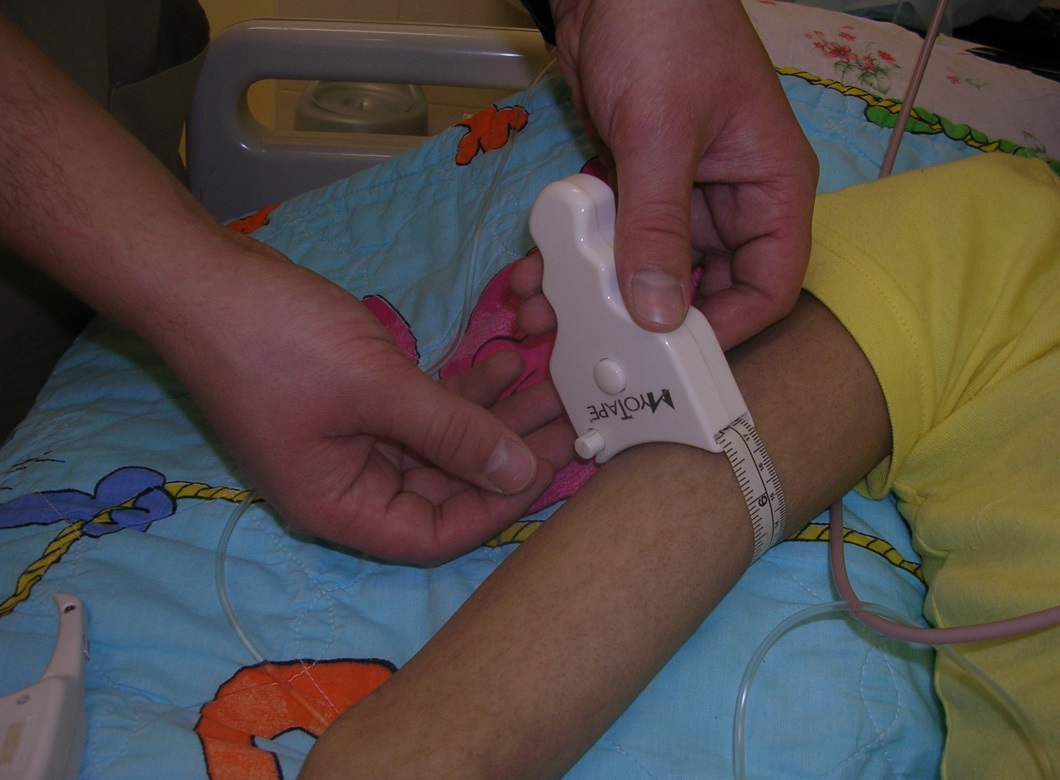 Антропометрия (соматометрия)
Должна проводиться регулярно (в идеале 1 раз в неделю)
В идеале измерения должны проводиться одним и тем же человеком (вероятность погрешности)
Измерения должны четко контролироваться
Показатели должны четко фиксироваться в документацию о пациенте
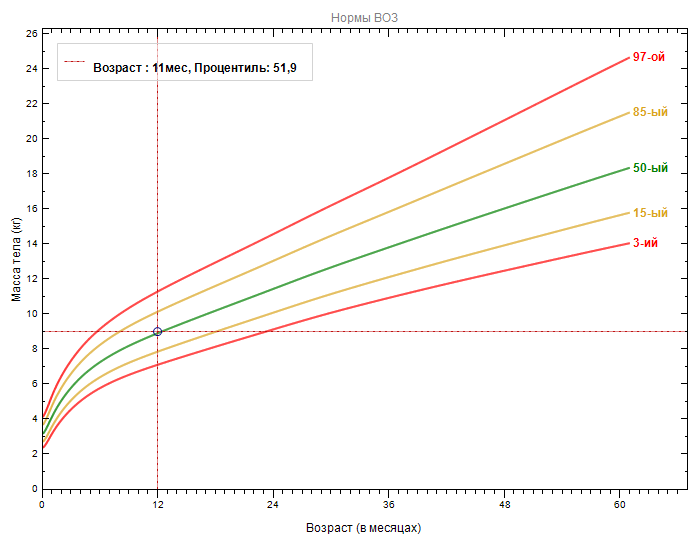 https://vesit-skolko.ru/rebenok/calculator/
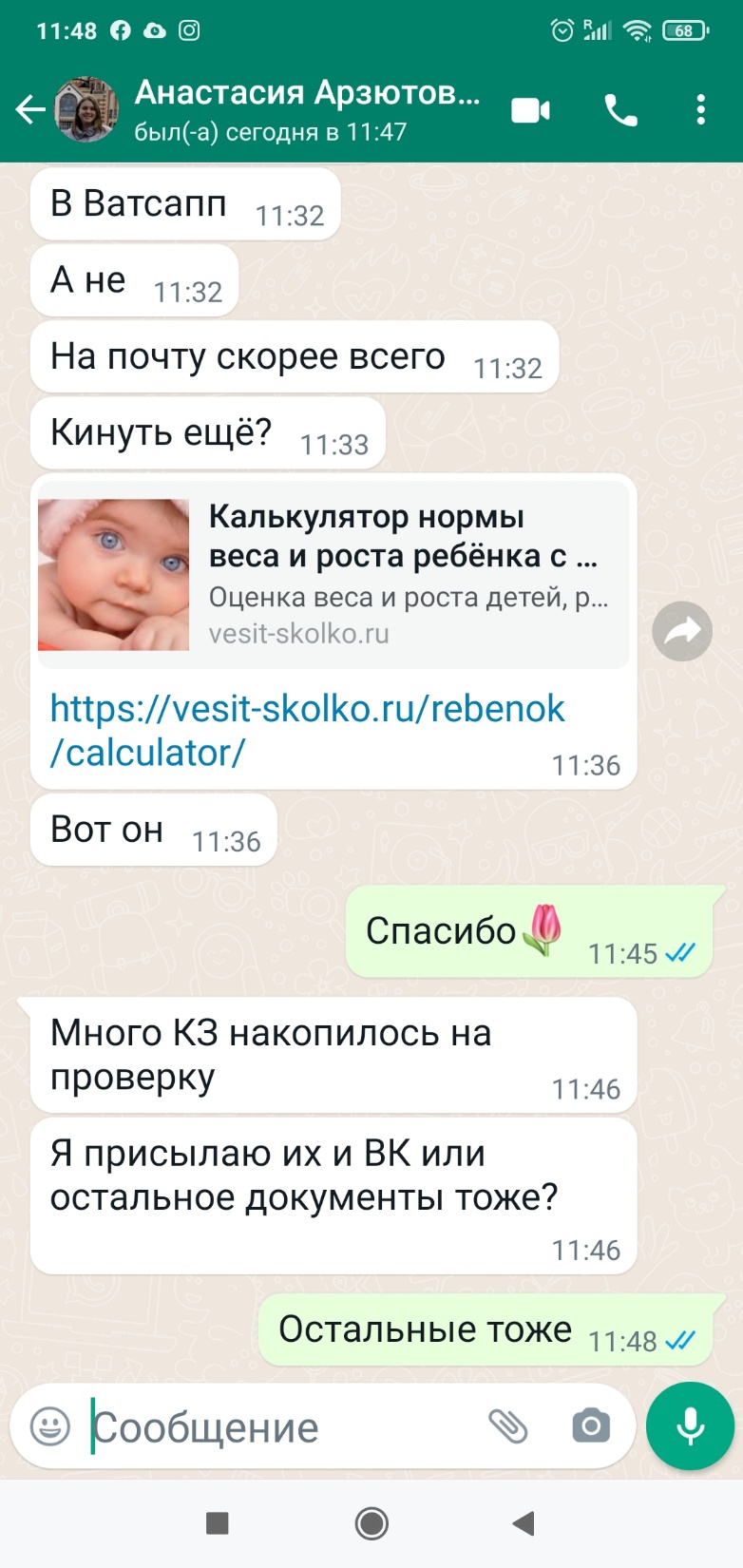 Анализ фактического питания
Оценка количества поступающих нутриентов энтеральным и парентеральным путем


Оценка качественного состава питания
Пищевой дневник
Девочка М., 4 года, 11 кг, 89 см
Срыгивания
Нутритивная недостаточность тяжелая (гипотрофия, гипостатура)
Органическое поражение ЦНС, фармакорезистенстная эпилепсия, спастический тетрапарез, гастростаз, ГЭРБ, хронические запоры
День 1
День 2
День 3
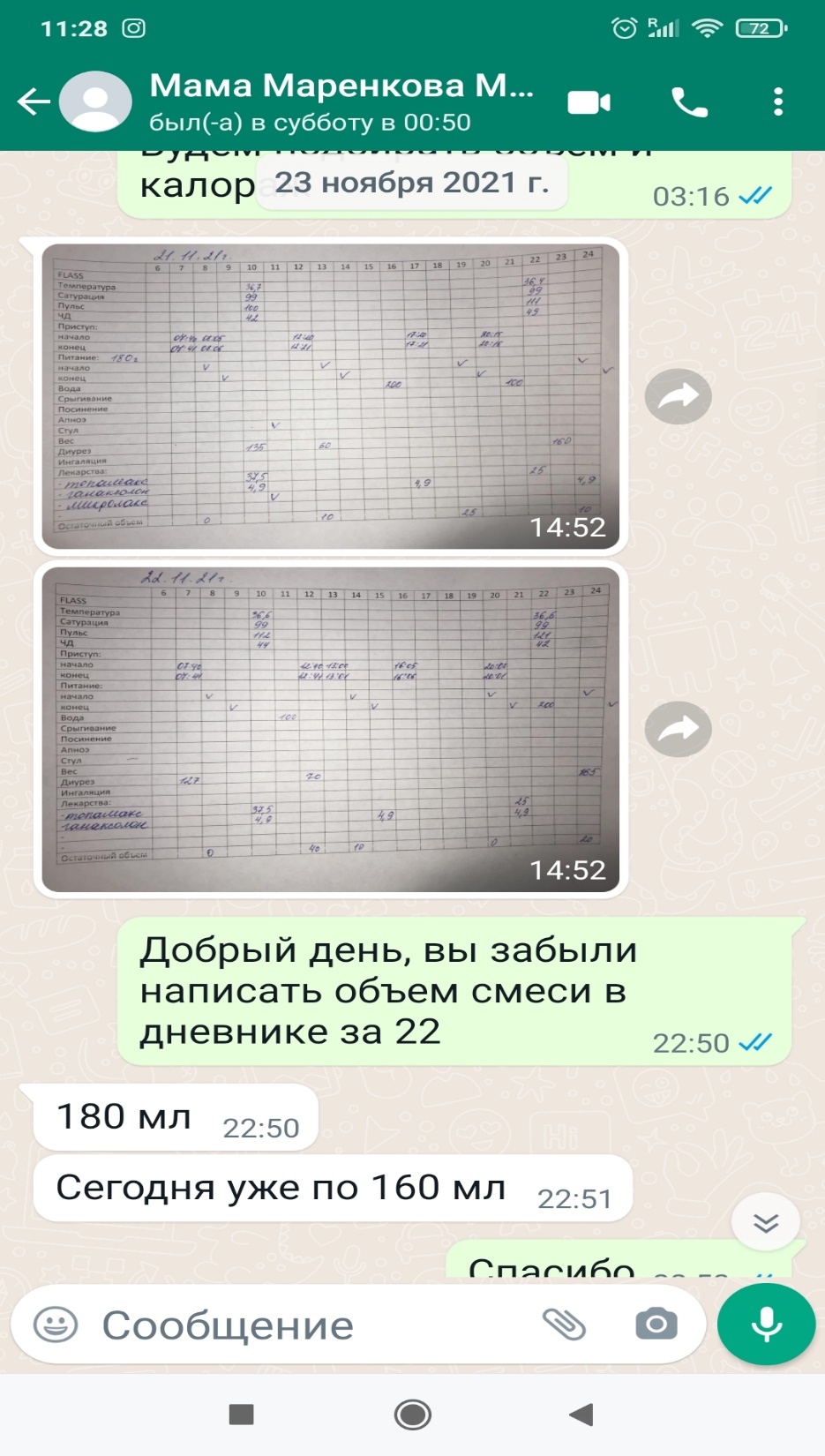 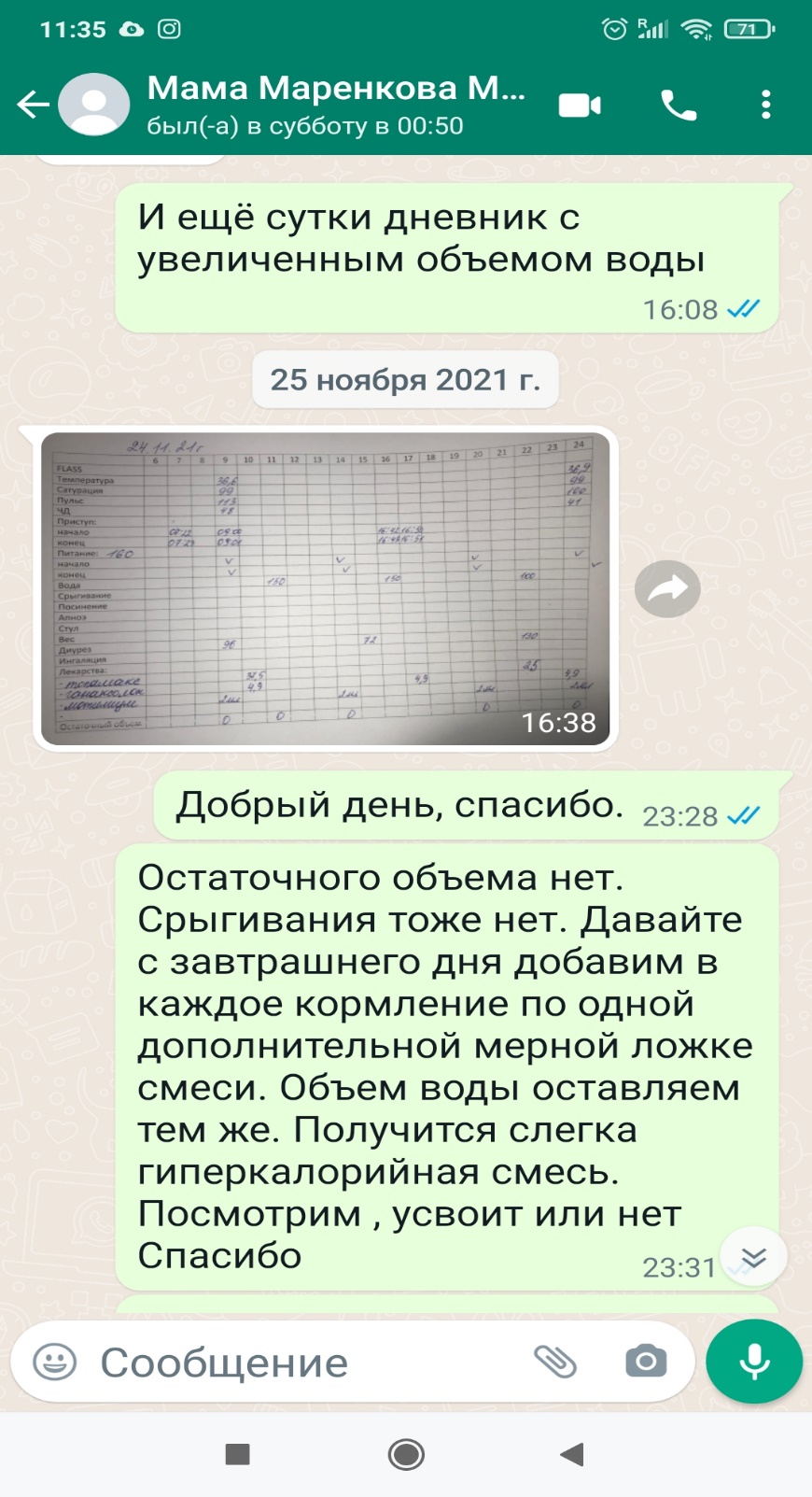 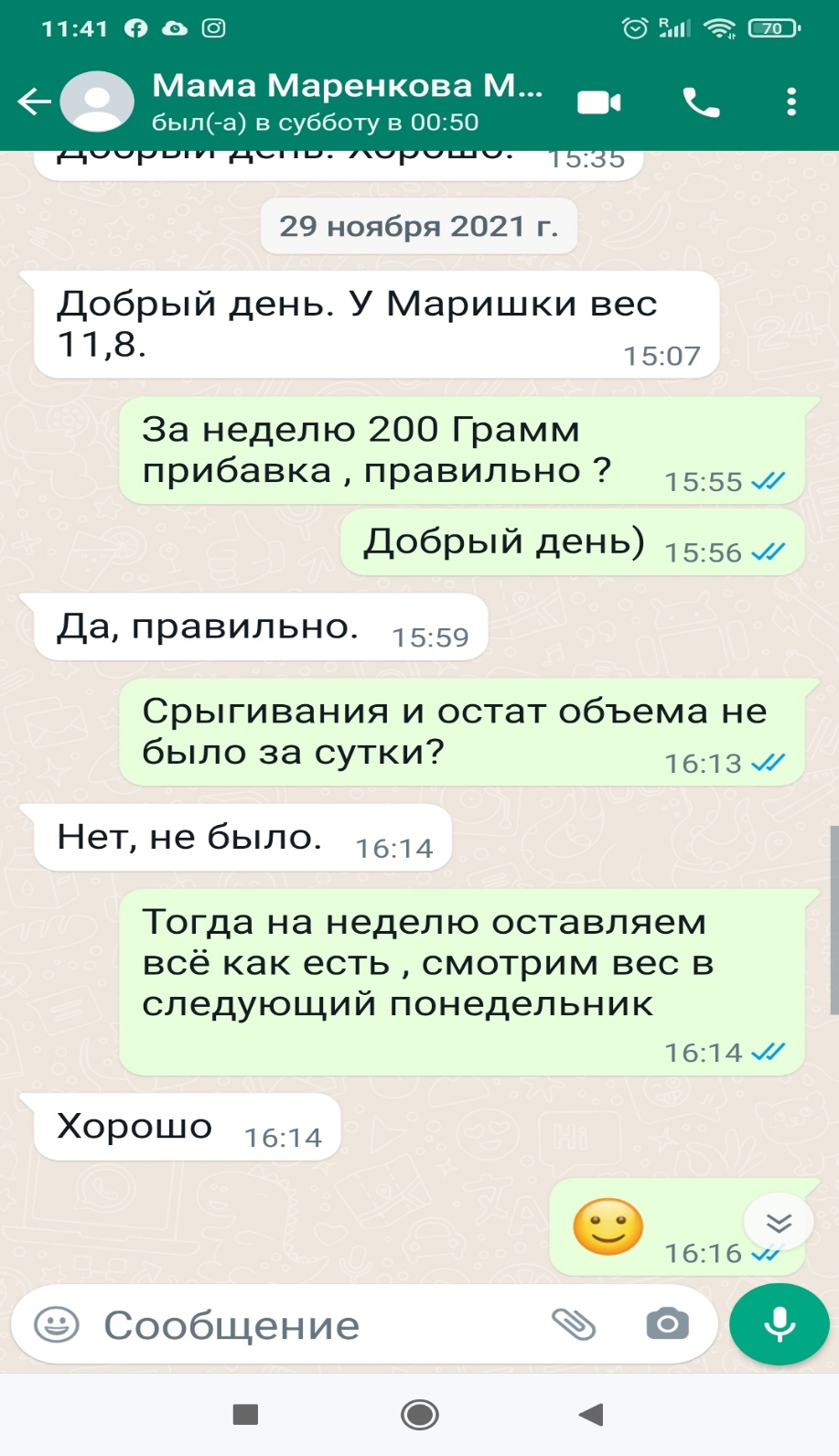 Нутритивная поддержка
Нутритивную поддержку следует всегда начинать с объемов, меньших по отношению к расчетным
Пути оказания нутритивной поддержки
Коррекция основного рациона

Энтеральное питание 

Парентеральное питание
	Когда восполнение нутритивной потребности энтеральным путем невозможно (не обеспечивает потребности основного обмена)
Методика проведения питания через НГЗ/гст
1. Положение пациента в период проведения питания
	Возвышенное положение (30-45), особенно при проведении болюсного кормления

2. Контроль остаточного объема желудка 
(метод активной аспирации и пассивный метод)
при прерывистом введении  перед каждым кормлением
при непрерывном введении каждые 4 часа
остаточный объем желудка не должен превышать ½  объема ранее введенной смеси и др. жидкости

3. Зонды должны регулярно промываться
чистой  кипяченой водой в объеме 10-30 мл.
при прерывистом введении  после каждого кормления
при непрерывном введении каждые 4 часа
после введения лекарственных средств